Probation
History
Probation 101
Early Precursors
Middle Ages (1200s-1800s)
Benefit of the Clergy
Sanctuary
Judicial Reprieve

Common Theme/Purpose?
Early American Experience
Benefit of the Clergy?
Security for Good Behavior
In Massachusetts
“Filing” or “Laying on File”
“Motion to Quash”
Release on Recognizance or “Suspended Sentence”
John Augustus (1785-1859)
Credited as “Father of Probation”
Probation = “period of proving or trial”
Began his probation work in 1841 by bailing out a “common drunk”
Bailed 1100 people over first 10 years, 2000 for lifetime
Practices
Provide bail, sentence postponed 
Found home, employment…counseled 
Brought back to court after period of time
If successful, no incarceration
Emergence of Probation
Timeline
MA first to pass probation law (juveniles) in 1878
In 1900, only 6 states had a probation law
By 1938, 37 states have juvenile and adult probation laws
By 1956, all states have adult and juvenile probation laws
Why in the early 1900s?
The Killits Case
The Juvenile Court Movement
The Progressive Era (1900-1950)
The Fall From Grace
Rehabilitation Comes under attack (early 1970s)
Rx (progressives) tied heavily to probation 
Probation comes under attack (1980s)
Charles Murray “Beyond Probation”
The 1985 “RAND report”
Turning Up the Heat
1982  Georgia starts Intensive Supervision Program
1983  Electronic monitoring begins in New Mexico
1989  All states have an ISP program
1993  Evaluations of ISP programs suggest “supervision only” ISP programs are ineffective
Where is probation now?
Many departments still “zero tolerance”
Arguments for “reinventing probation”
Community Probation
Restorative Justice
Cooperation with Police
Cooperation with judges/Drug Courts
Probation Basics
Latest National Stats (end of 2008) 
4.3 million on probation 
½ from felony convictions 
30% drug offense, 25% property offense, 19% violent 
¾ Males
About 20% of probationers are housed in TX and CA
Of those who exited supervision in 2008:
63% completed their full-term sentences or were released early  
17% were re-incarcerated.
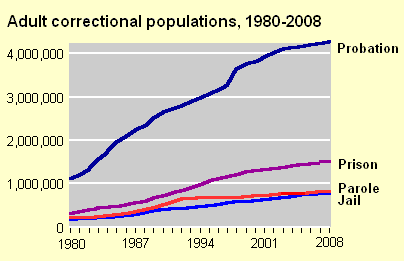 Minnesota
Strong Tradition of Community Corrections
First “Community Corrections Act”
Therefore, mid to high rate for probation/parole in nation 
3,000/100,000 citizens  (3% of MN citizens) 
30% are felons 
Most felony convictions for drug, assault, forgery/theft
Probation Conditions
Judges have authority
Legislature may set “general” conditions
Even here, judges can decline to impose them
HUGE LEVEL OF DISCRETION

TYPES: Standard, Punitive, Treatment
Conditions of Probation
Traditional Model = Rehabilitation Conditions 
Still some emphasis on this 
Sex offender treatment
Drug/alcohol treatment, Drug Court 
Anger management, cognitive skills, etc. 
1980s Introduced Punitive Conditions
Prison time/boot camp/”shock probation”
Intensive Supervision
Electronic Monitoring
Fines, Fees and Restitution
Community Service 
Drug Testing
The Limits of Conditions
Conditions must be clear
Conditions must be reasonable
Conditoins must protect society or rehabilitate offender
Conditions must be constitutional
Effectiveness of Conditions: Be careful what you impose
Drug Testing as an Example
Random Drug Testing 
Difficulty for the Offender 
Cost to Probation Department 
Drug testing “games”
What do you do with Positive tests?
Revoke?  Expensive, “Unwarranted?” 
Warn?  Puts PO in bad position
Pre-Sentence Investigation
PSI = “Investigative Function” of Probation
Front End
Specialized vs. General
Content of PSI
Old/rehab/narrative
New/risk based/guidelines/actuarial risk/needs
How do judges use PSI?
Careful review for sentencing?
Scan through for certain pieces of information?
Sentencing recommendation 
Presumptive Guideline sentence
Other PSI issues
Legal Issues
Defendant have a right to see PSI?
Other 
Hearsay admitted
Attorney not necessary
Inaccuracies 
Private PSI